PHÒNG GIÁO DỤC VÀ ĐÀO TẠO QUẬN LONG BIÊN TRƯỜNG MẦM NON HỒNG TIẾN
Làm quen với toán
 

Dạy trẻ đếm đến 6, nhận biết nhóm có số lượng 6, nhận biết chữ số 6
Lứa tuổi: 5-6 tuổi


Giáo viên: Nguyễn Thị Hường
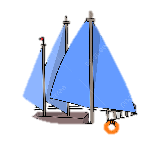 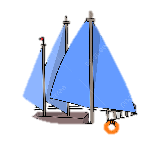 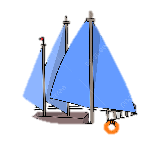 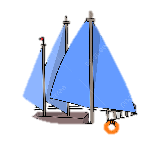 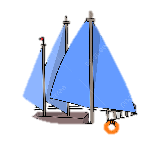 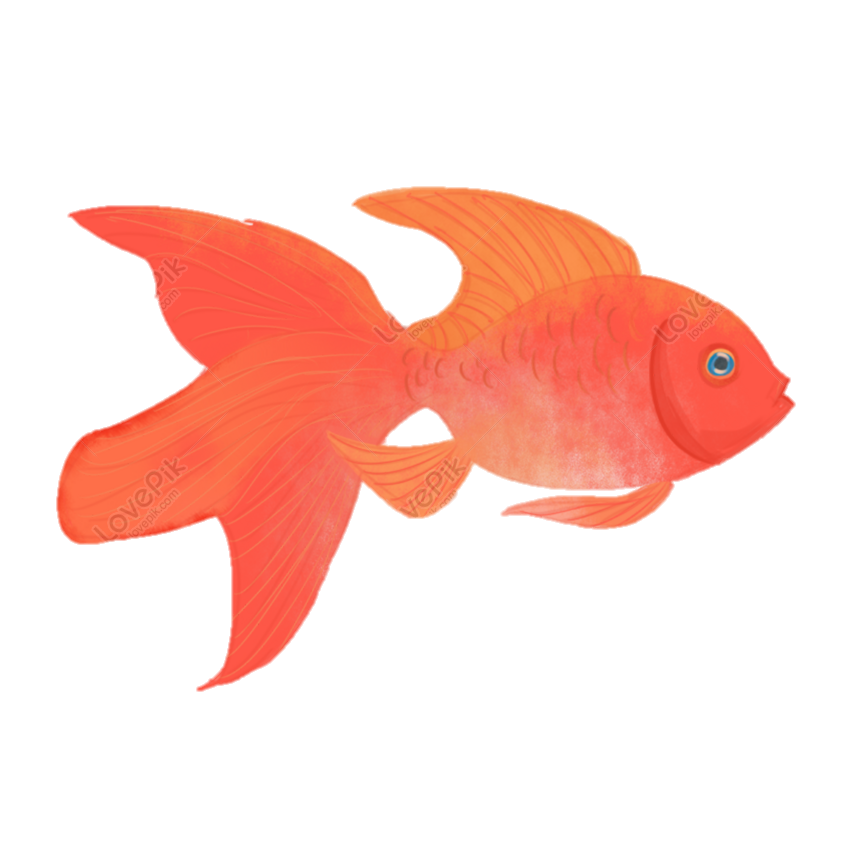 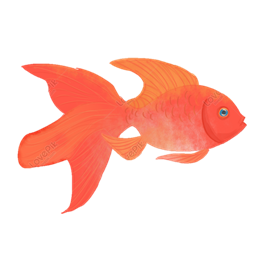 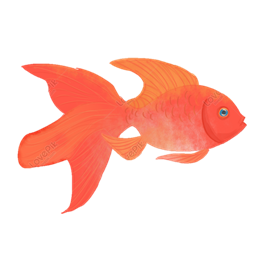 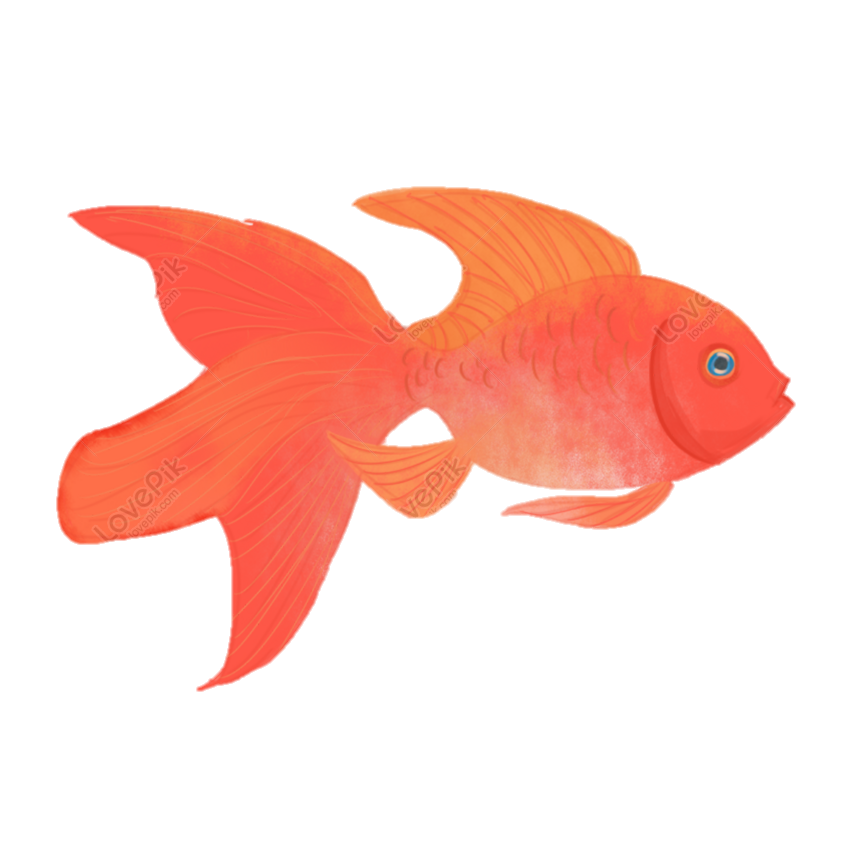 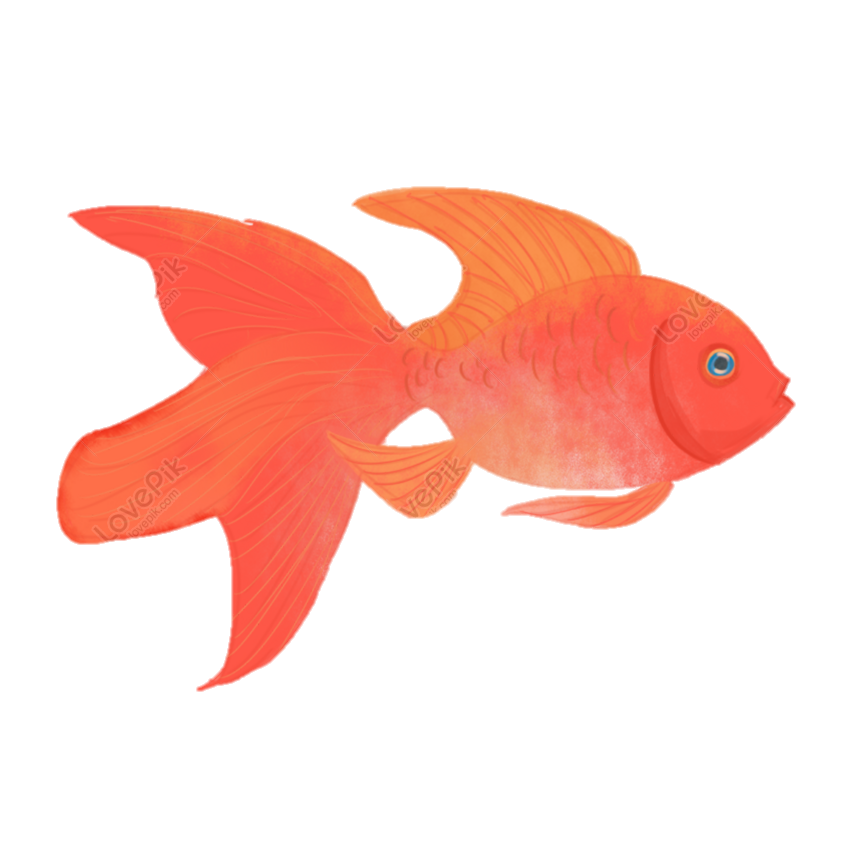 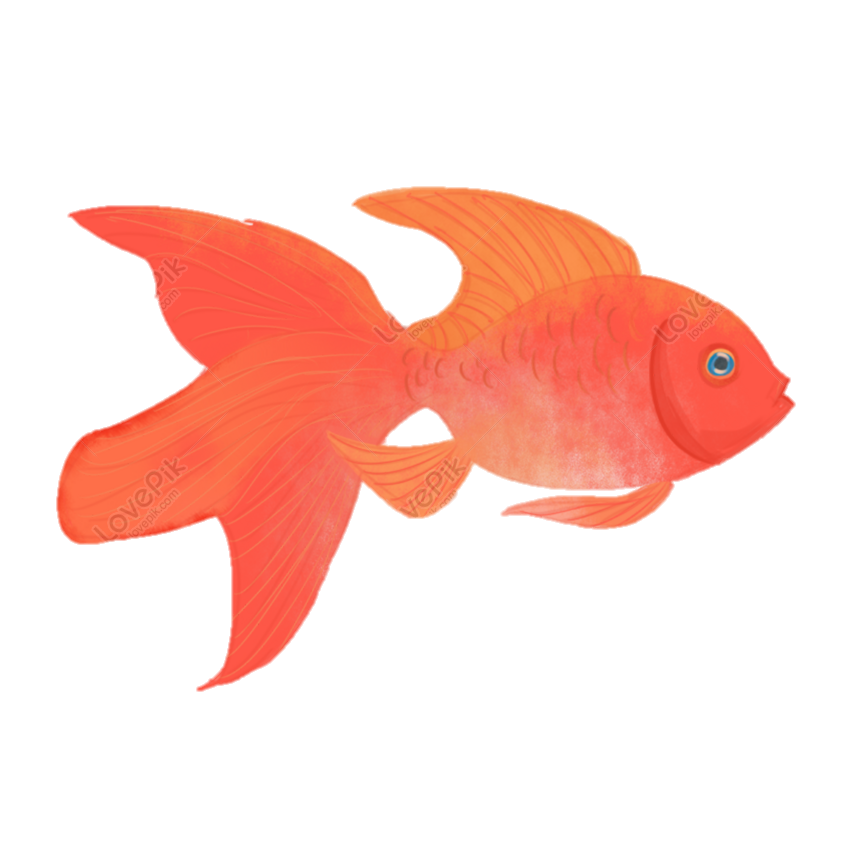 6
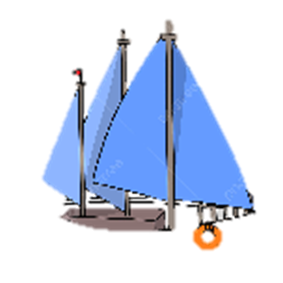 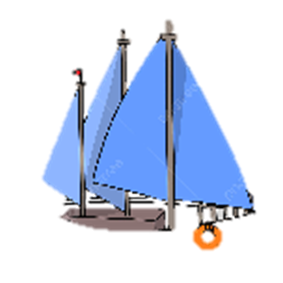 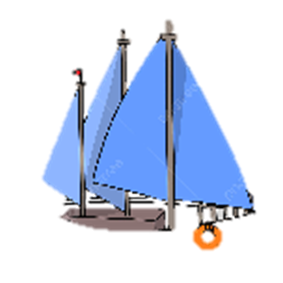 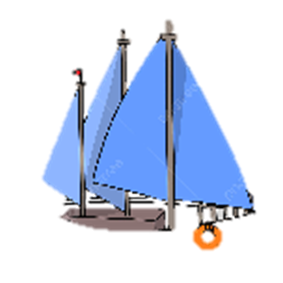 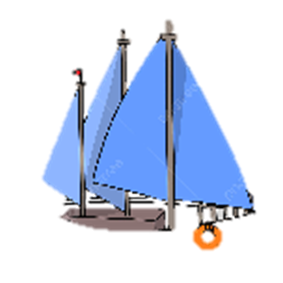 6
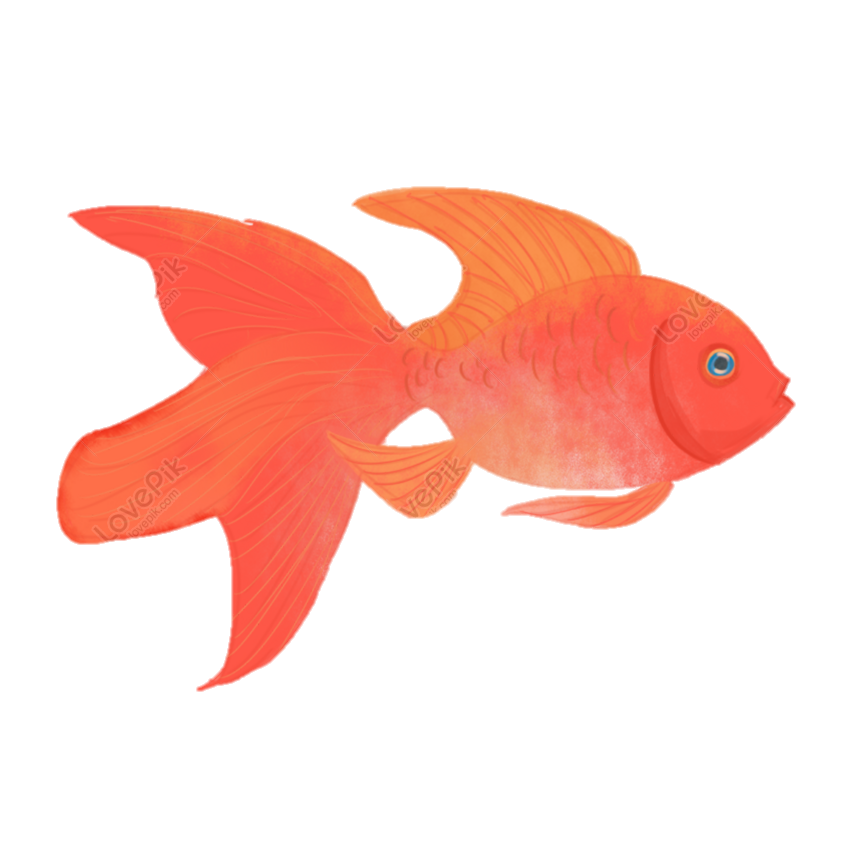 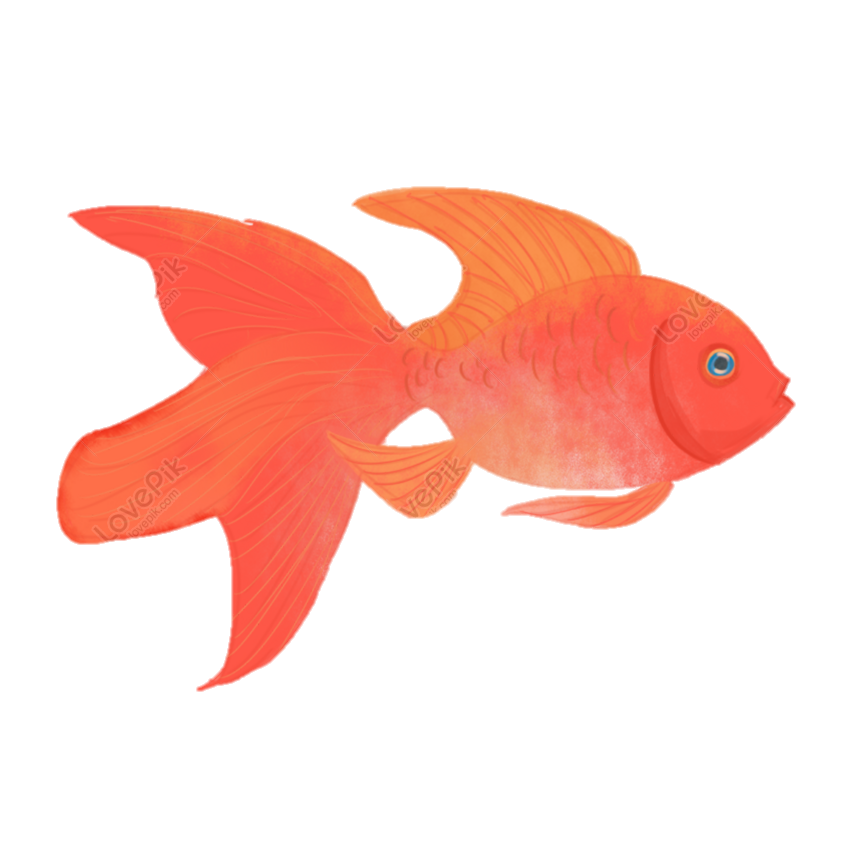 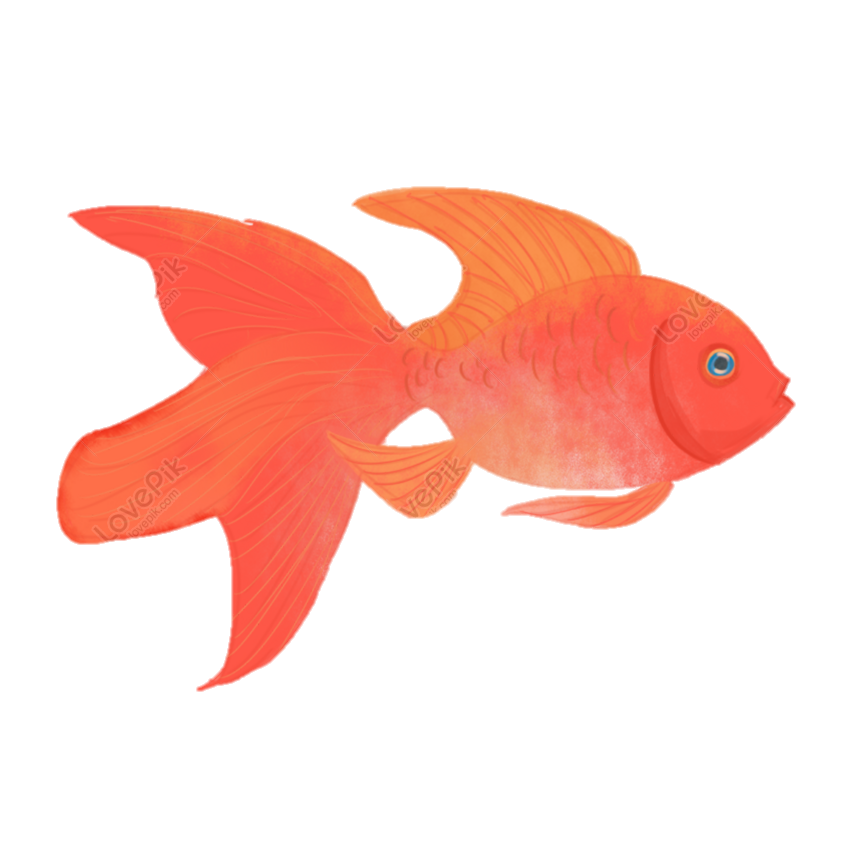 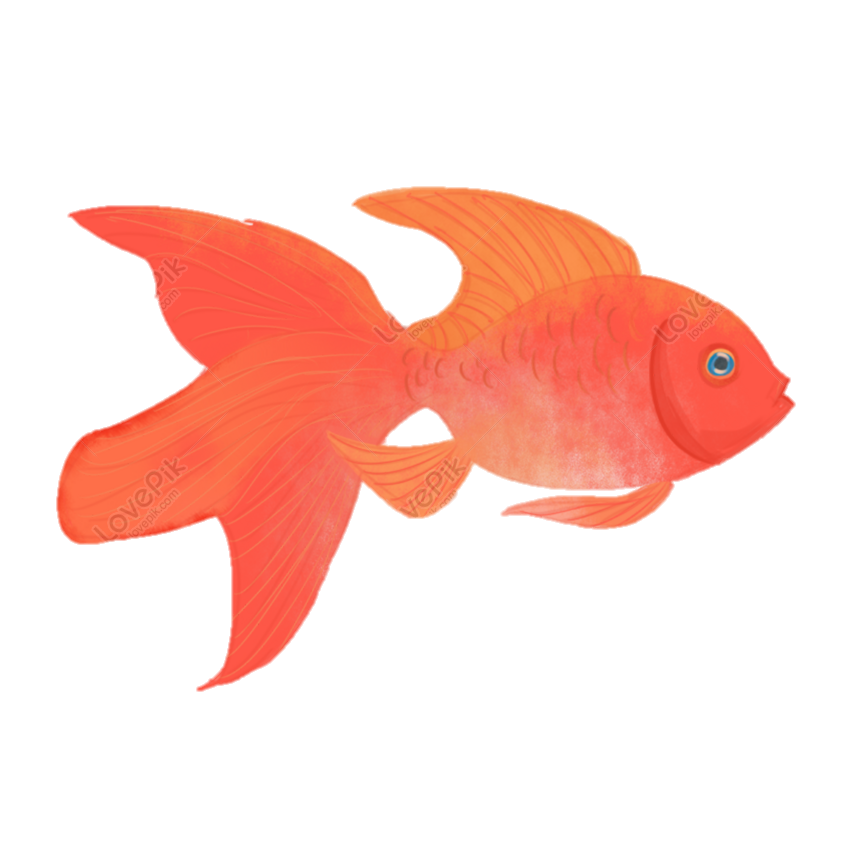 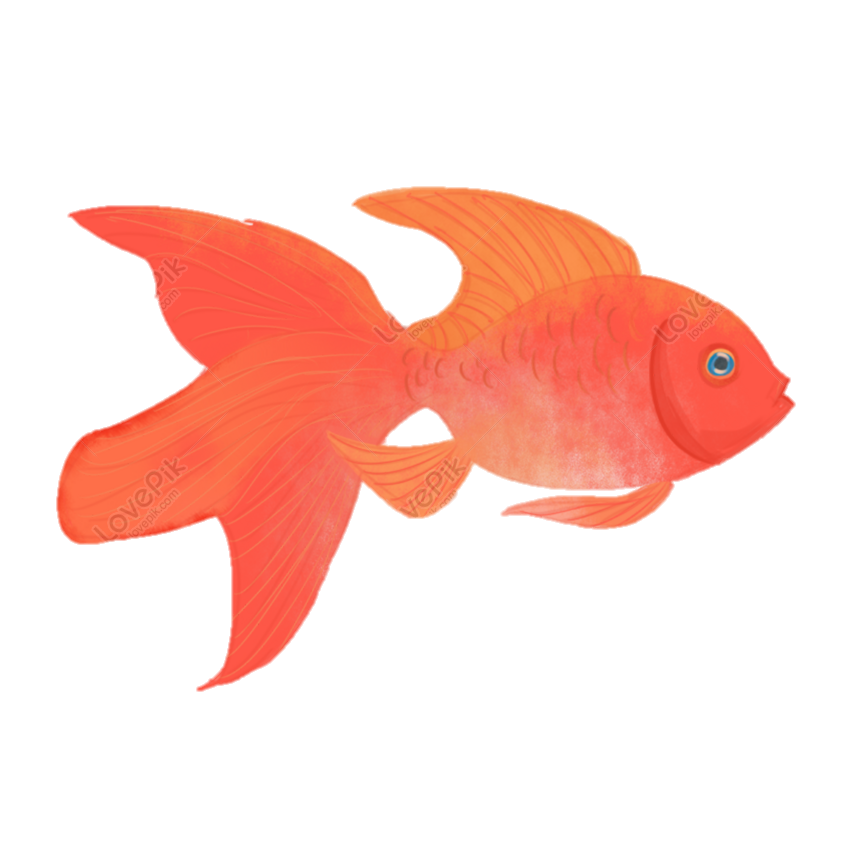 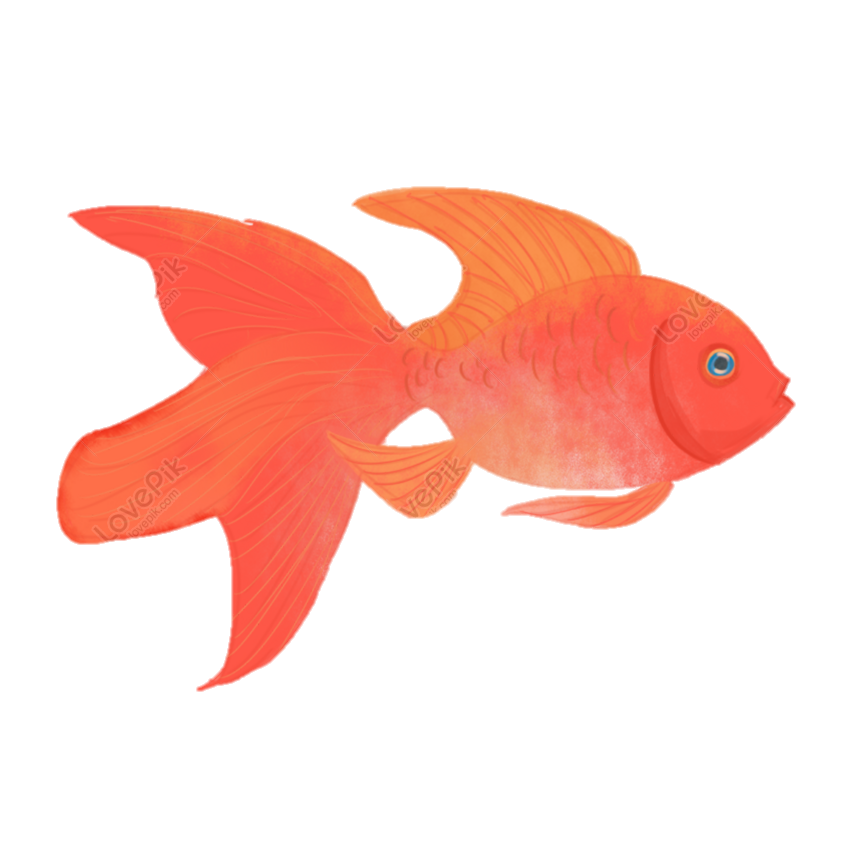 6
6
3
2
4
6
5
1
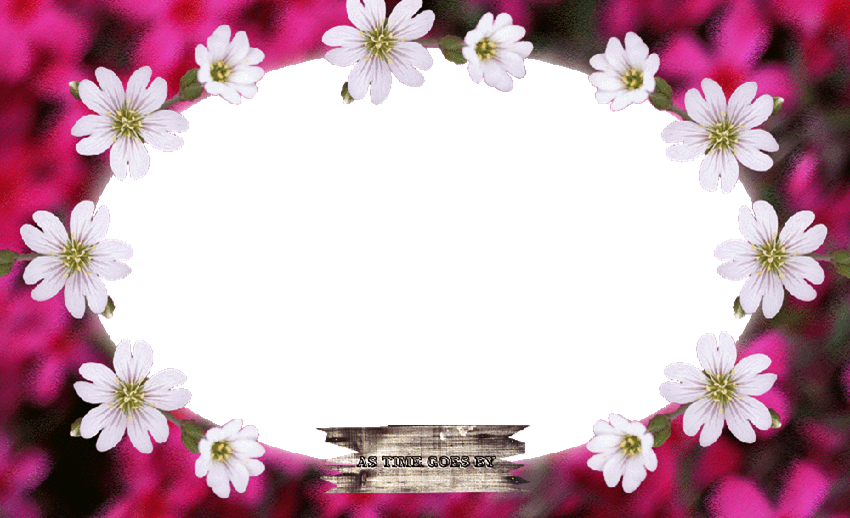 Ôn luyện, củng cố:
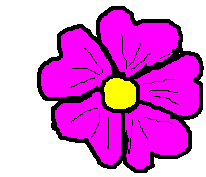 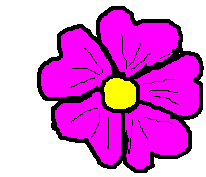 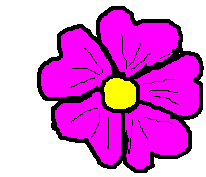 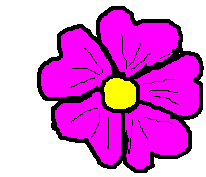 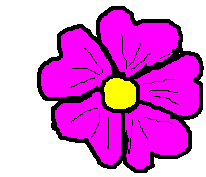 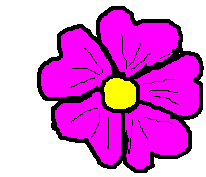 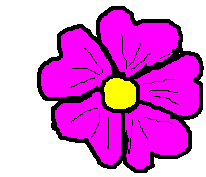 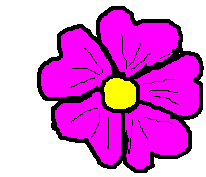 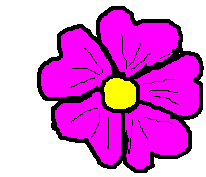 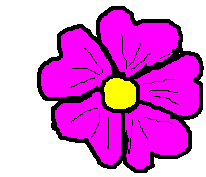 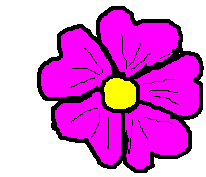 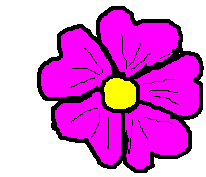 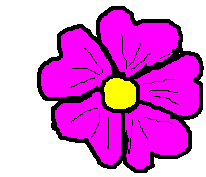 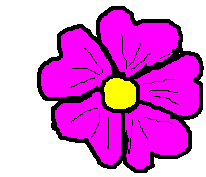 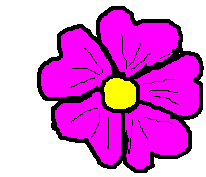 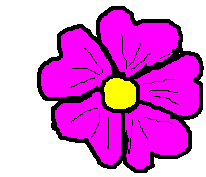 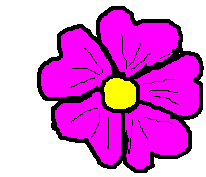 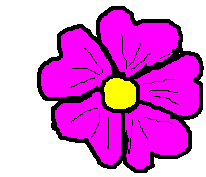 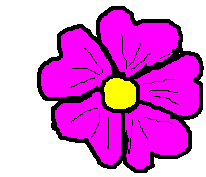 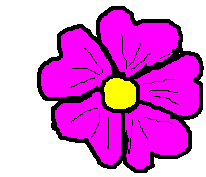 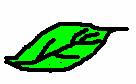 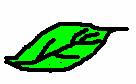 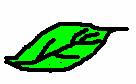 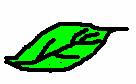 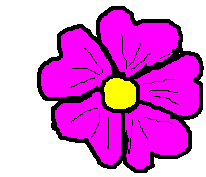 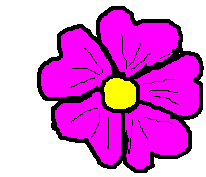 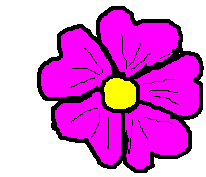 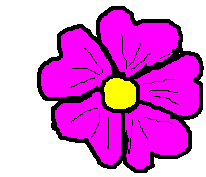 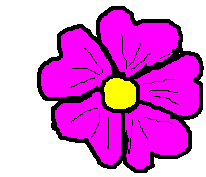 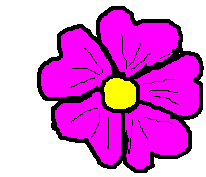 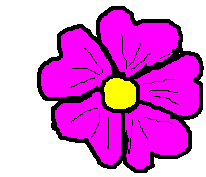 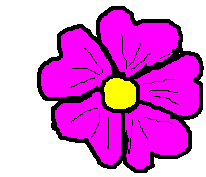 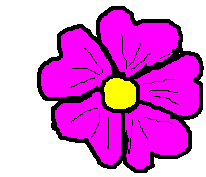 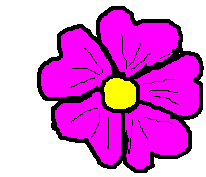 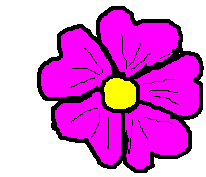 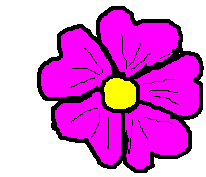 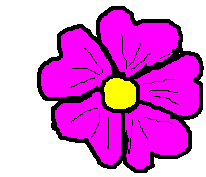 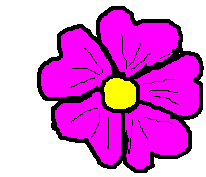 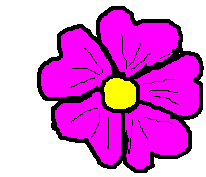 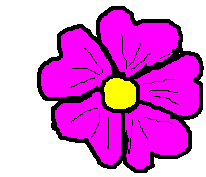 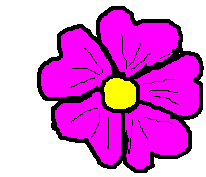 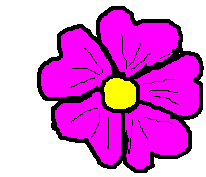 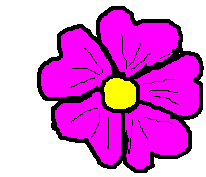 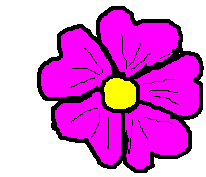 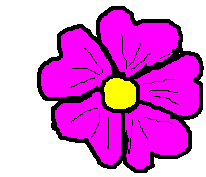 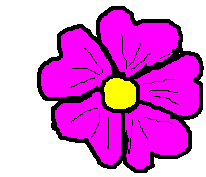 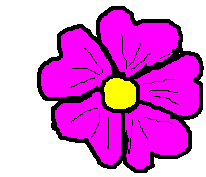 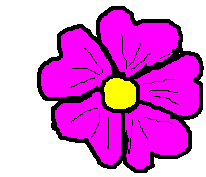 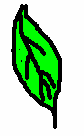 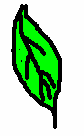 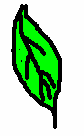 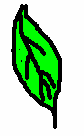 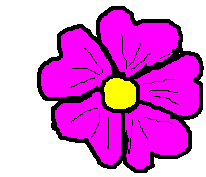 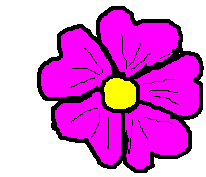 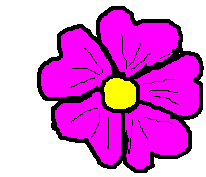 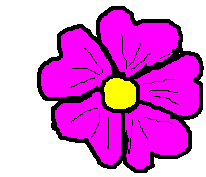 TRÒ CHƠI 1: THI XEM ĐỘI NÀO NHANH
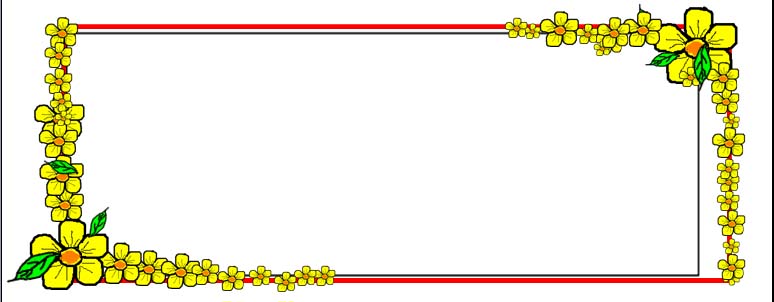 TRÒ CHƠI 2: NHÀ TOÁN HỌC TÀI BA
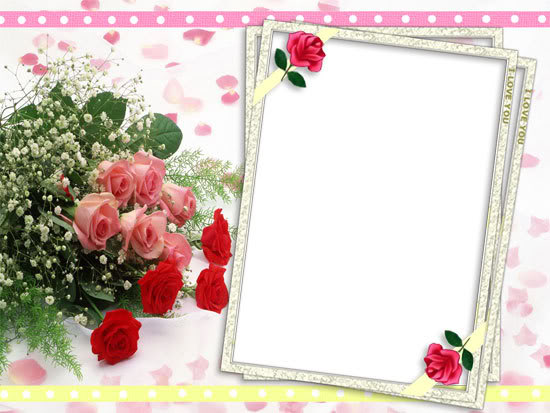 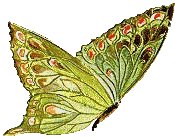 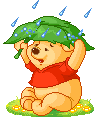 Ch©n thµnh    c¶m ¬n c¸c c«!
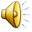 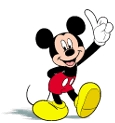